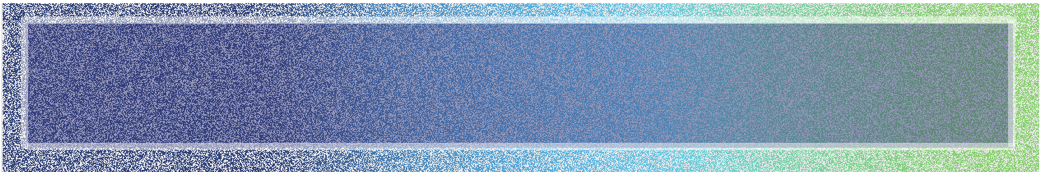 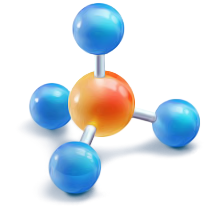 Aliphatic Organic Chemistry
CHY 211
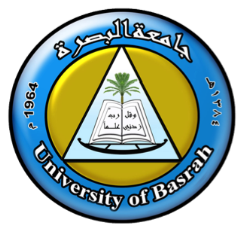 Organic Building Blocks: Review
Lecture 1
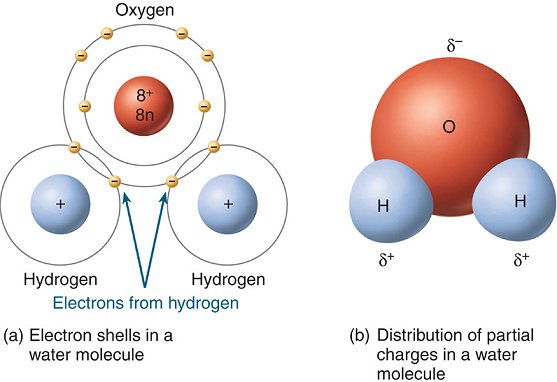 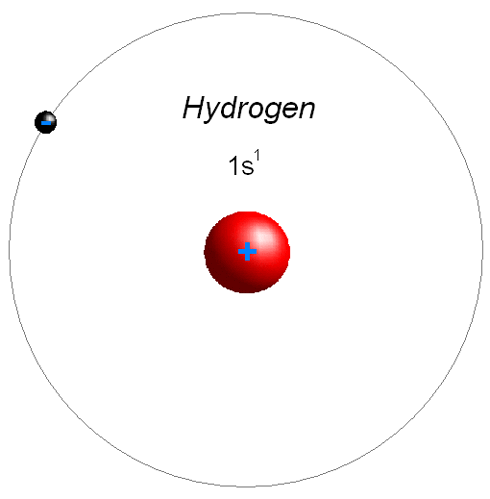 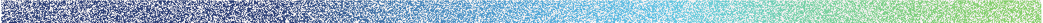